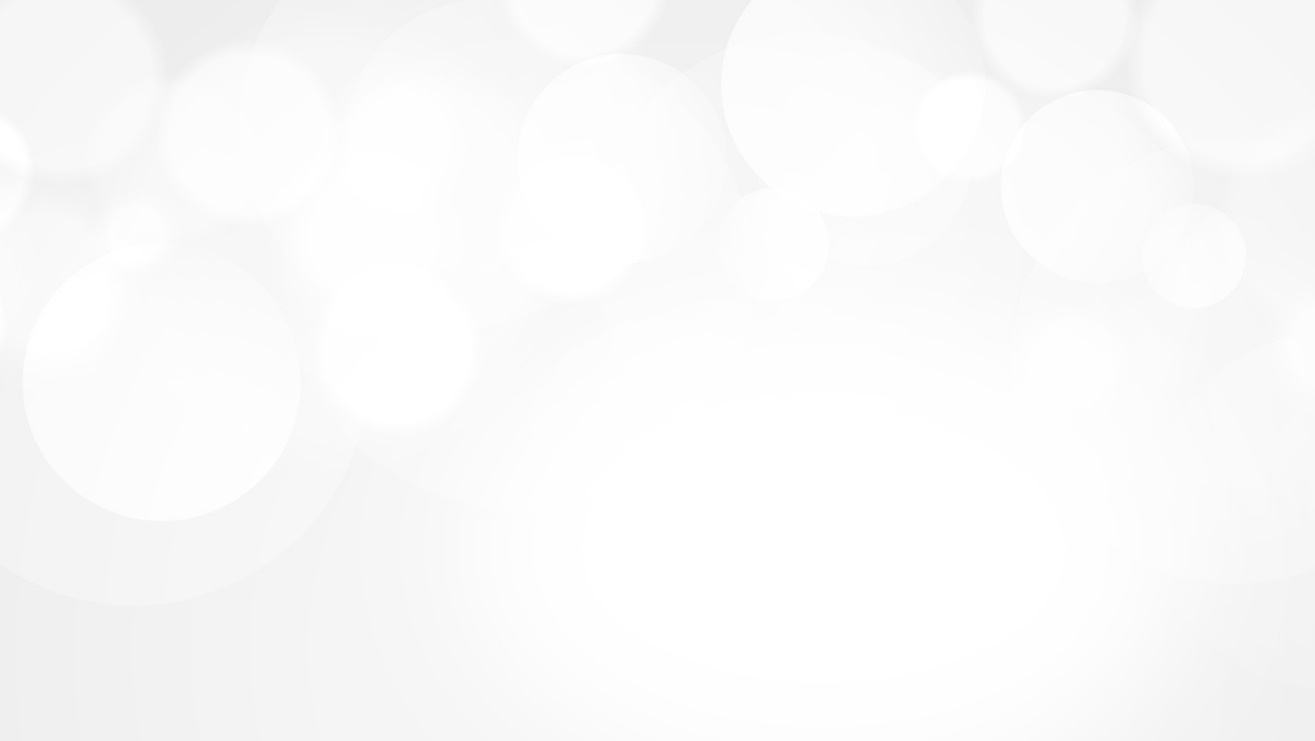 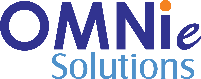 YEAR 2016
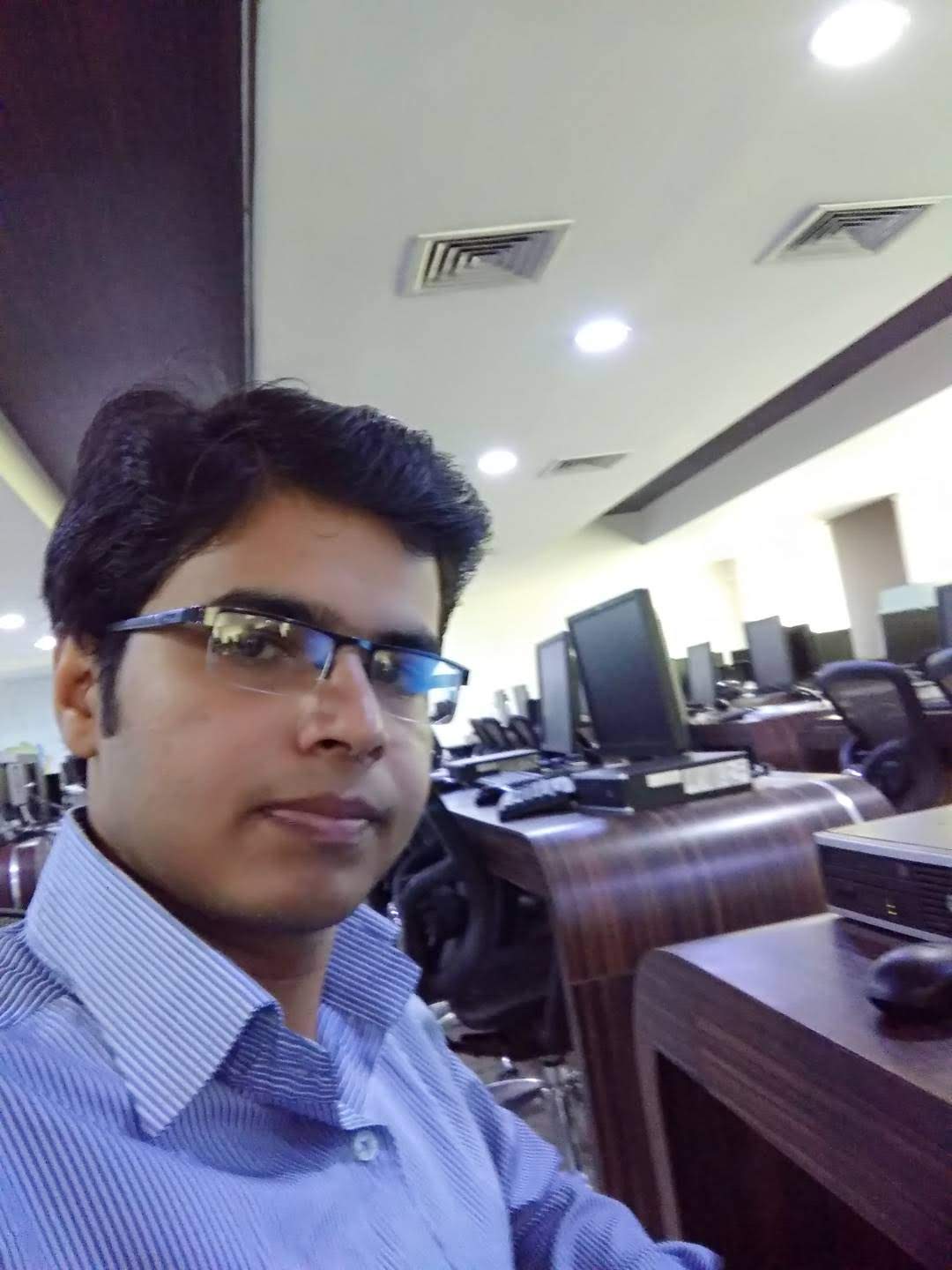 YEAR 2017
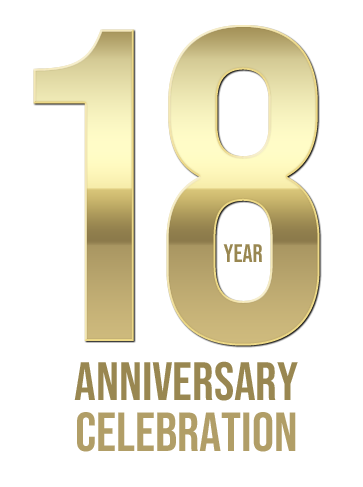 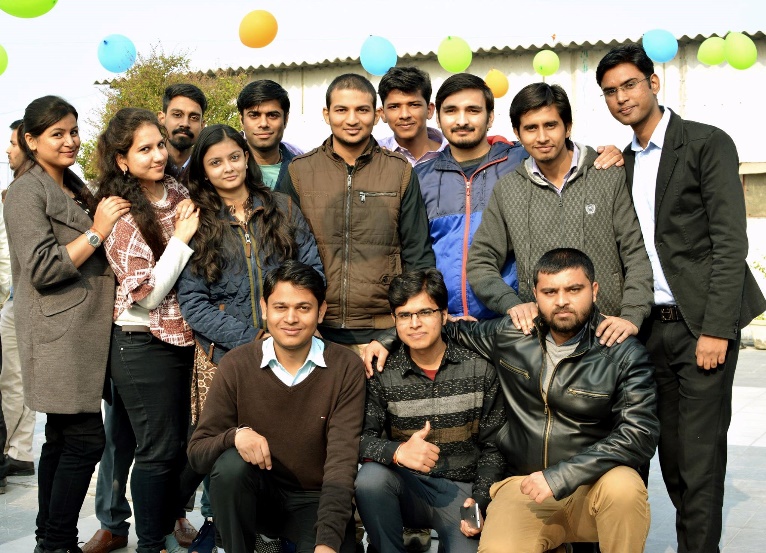 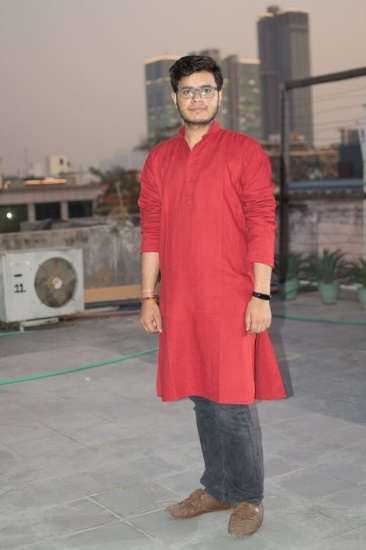 My Experience with Omnie…
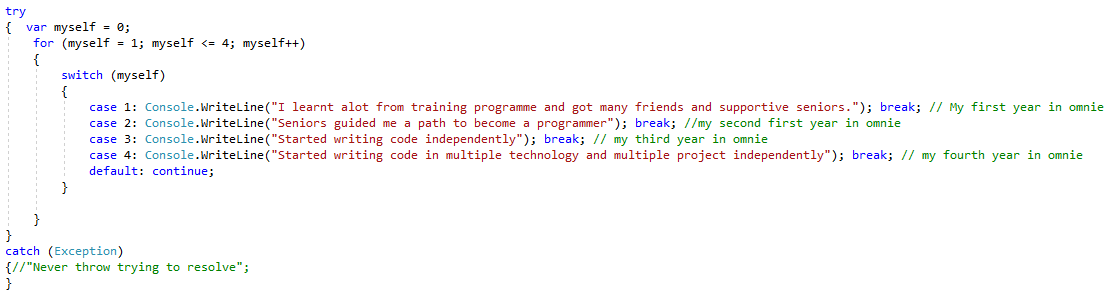 SINCE March 2016
YEAR 2020